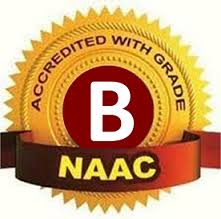 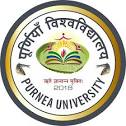 M.L. Arya College, Kasba(NAAC “B” Grade College)
POLITICAL THEORY
                                                
Topic- Legitimacy
                                                              
Lecture- 10


                                                               
  				Presented By 
Dr. Anuany Prakash Sinha 
Guest   Faculty
Dept. of Political Science
vkSfpR;iw.kZrk ;k oS/krk (Legitimacy)
vkSfpR;iw.kZrk % vo/kj.kk dk fodkl
	vkSfpR;iw.kZrk ;k oS/krk dk egÙo (Importance of Legitimacy) vkSfpR;iw.kZrk dh /kj.kk vR;Ur izkphu gS] ysfdu orZeku le; vkSj lUnHkks± esa blus uohu vFkZ izkIr dj fy;s gSaA lH;rk vkSj laLd`fr rFkk jktuhfrd fodkl ds lkFk&lkFk ekuoh; thou vkSj O;ogkj esa neukRed 'kfDr lEcU/ksak dh Hkwfedk de gksrh tk jgh gS vkSj 'kfDr ds vneukRed rRoksa tSls] izHkko] lÙkk vkSj usr`Ro dh Hkwfedk fujUrj c<+rh tk jgh gSA
		lHkh jktuhfrd O;oLFkkvksa dh izHkko'khyrk vkSfpR;iw.kZrk ij fuHkZj djrh gS] ysfdu yksdrU=kh; O;oLFkk esa vkSfpR;iw.kZrk dk egÙo lokZf/kd gSA yksdrU= tu lgefr ij vk/kfjr 'kklu gksrk gS] vr% yksdrU= esa Hk; vkSj vkrad ds vk/kj ij turk ls vkKkikyu djk ikuk cgqr vf/kd dfBu gks tkrk gS] blfy, yksdrU=kh; O;oLFkk dks vkSfpR;iw.kZrk dh lokZf/kd vko';drk iM+rh gSA
vkSfpR;iw.kZrk 'kCn dh O;qRifÙk] ySfVu Hkk"kk ds Legitumus’ ls gqbZ gS vkSj eè;dky esa bls Legitimitas’ ;k vkaXy Hkk"kk esa Lawful’ vFkkZr~ ^oS/kfud* dgk x;kA IysVks us ^U;k;* Hkkouk ds vUrxZr vkSfpR;iw.kZrk dk chtkjksi.k dj fn;k FkkA mlds vuqlkj izR;sd 'kklu dk cqf)iw.kZ vk/kj gksuk pkfg, rFkk mldh tM+sa uSfrd ewY;ksa] nh?kZdkyhu fo'oklksa vkSj lkekU; Lohd`fr dh xgjkbZ esa x;h gqbZ gksuh pkfg,A vjLrq us dkuwu&'kklu ;k laoS/kkfud 'kklu ds :i esa bl vo/kj.kk dk fp=.k fd;k gSA flljks us Legitimum’ 'kCn dk iz;ksx ^fof/k }kjk xfBr 'kfDr;ksa ;k U;k;k/h'kksa* ds fy, fd;k gSA vjLrq ls rdZ xzg.k djrs gq, eklhZfy;ks vkWQ isMqvk us bl 'kCn dh /keZ'kkL=h; O;k[;k ds LFkku ij laOkS/kkfud O;k[;k izLrqr dhA ykWd us lgefr ,oa le>kSrs dh /kj.kk ds ekè;e ls bl fopkj dk n`<+ leFkZu fd;kA 
	vk/qfud ;qx esa ,d lkoZHkkSfed /kj.kk ds :i esa bldk igyh ckj izfriknu eSDl oscj }kjk fd;k x;kA eSDl oscj us vkSfpR;iw.kZrk ds vk/kjksa ij Hkh foLr`r fopkj fd;k gSA mlus vkSfpR;iw.kZrk ds rhu vk/kj cryk;s gSa% ijEijkxr] ckSf)d&dkuwuh vkSj dfj'ekRedA xqxyhYeks iSQjks (Gugleilmo Ferro) us yksdrakfU=d vkSfpR;iw.kZrk ds nks vk/kj] (1) cgqer rFkk (2) vYila[;d fojks/kh ny crk;s gSaA
og erSD; dks vkSfpR;iw.kZrk dk vfuok;Z rRo ugha ekurkA
vkSfpR;iw.kZrk dh dqN egÙoiw.kZ ifjHkk"kk,¡ bl izdkj gSa %

,l- ,e- fyilsV ds vuqlkj] vkSfpR;iw.kZrk dk vfHkizk; O;oLFkk dh ml ;ksX;rk vkSj {kerk ls gS ftlds }kjk ;g fo'okl mRiUu fd;k vkSj fLFkj j[kk tkrk gS fd orZeku jktuhfrd laLFkk,¡ lekt gsrq lokZf/kd leqfpr gSaA 

the Cyks.MSy ds fopkjkuqlkj] vkSfpR;iw.kZrk ls vfHkizk; og lhek gS ftl lhek rd yksx ml laxBu dks] ftlls og lEcfU/kr gSa] fcuk iwNrkN ds rFkk LokHkkfod :i esa gh Lohdkj djrs gSa&lgefr ;k Lohd`fr dk {ks= ftruk fo'kky gksxk] ml laxBu dk mruk gh vf/kd vkSfpR; gksxkA vkSfpR;iw.kZrk dh mi;qZDr ifjHkk"kkvksa ls ;g Li"V gS fd vkSfpR;iw.kZrk dk vFkZ lzksr Hk; ;k izyksHku ds vk/kj ij izkIr dh x;h yksxksa dh Lohd`fr ugha vfirq muds ^fo'oklksa ,oa ewY;ksa* (Beliefs and Values) ij vk/kfjr ,sfPNd Lohd`fr gSA
vkSfpR;iw.kZrk dh fo'ks"krk,¡ (Characteristics of Legitimacy)
oS/krk ;k vkSfpR;iw.kZrk dksbZ HkkSfrd oLrq ugha gS ftLkds dksbZ fuf'pr fu/kZjd rRo ;k fuekZ.kdkjh rRo cryk;s tk lds vfirq ;g rks ,d /kj.kk gS] jktuhfrd thou dh ,d fLFkfr gS ftldh viuh dqN fo'ks"krk,¡ cryk;h tk ldrh gSaA vkSfpR;iw.kZrk dh fo'ks"krkvksa dk Lrj vkSj izHkko fo'o ds leLr ns'kksa esa ,d tSlk ugha gks ldrk vfirq ;s fo'ks"krk,¡ lEcfU/r ns'k ds yksxksa ds ekufld Lrj] jktuhfrd ewY;&fo'okl vkSj vknrsa rFkk mudh jktuhfrd psruk dh ek=k ij fuHkZj djrh gSaA 

vkSfpR;iw.kZ dh dqN eq[; vkSj lkekU; fo'ks"krk,¡ fuEufyf[kr 'kh"kZdksa ds vUrxZr cryk;h tk ldrh gSa %
1- vkSfpR;iw.kZrk dh /kj.kk esa ,d fo'ks"k fo'okl fodflr djus dh O;oLFkk dh {kerk lfEefyr gS%
	fdlh jktuhfrd O;oLFkk dk vkSfpR; bl ckr ij fuHkZj djrk gS fd ogk¡ ds yksx vius fo'oklksa ds vk/kkj ij ml iz.kkyh dks fdl lhek rd oS/k le>rs gSaA ;fn dqN O;fDr;ksa us vius ladqfpr fgrksa dks lkeus j[kdj jDr dzkfUr ;k vU; fdlh voS/kfud lk/ku }kjk 'kklu 'kfDr dks vius gkFk esa ys fy;k gS] rks ,sls O;fDr;ksa
dh 'kfDr dks yksxksa dh LokHkkfod Lohd`fr izkIr ugha gks ldrhA ijUrq lEHko gS fd
dqN le; i'pkr~ yksx ;g Lohdkj djus yxsa fd u;h ljdkj muds fgrksa ds vuqowQy gSA ;fn yksxksa esa ,slk fo'okl mRiUu gks tk;s rks ml jktuhfrd O;oLFkk dks oS/krk izkIr gks tkrh gSA bl izdkj vkSfpR;iw.kZrk dh /kj.kk esa jktuhfrd O;oLFkk dh ;g ;ksX;rk lfEefyr gS fd og yksxksa esa bl fo'okl dks mRiUu djsa vkSj cuk;s j[ksa fd ;g jktuhfrd O;oLFkk vkSj mlds vUrxZr LFkkfir dh x;h laLFkk,¡ muds fgrksa dh n`f"V ls lokZf/kd mi;qDr gSaA

2- vkSfpR; dh /kj.kk osQ lkFk izHkkodrk dh /kj.kk lEc) gS&izks- fyilsV dk 	dFku gS fd fdlh jktuhfrd O;oLFkk dh fLFkjrk vkSj mldh oS/krk] mldh izHkkodrk ij fuHkZj gSA fdlh O;oLFkk dks oS/krk rHkh izkIr gks ldrh gS tcfd mlus dqN lhek rd izHkkodrk izkIr dj yh gSA

3- fdlh O;oLFkk dk vkSfpR; lEcfU/r yksxksa osQ ewY;ksa ij fuHkZj djrk gS% 	fdlh O;oLFkk dks yksxksa dh LokHkkfod ;k ,sfPNd lgefr nwljs 'kCnksa esa] oS/krk rHkh izkIr gksrh gS tcfd og ns'k dh loZlkekU; turk ds ewY;ksa vkSj fo'oklksa ij vk/kfjr gksA mnkgj.k ds fy,] ;fn fdlh ns'k esa yksdrU= dh tM+sa xgjh teh gqbZ gSa rks ,slh ljdkj dks oS/krk dh fLFkfr izkIr gksuk cgqr vf/kd dfBu gks tkrk gS
ftlus xSj&yksdrkfU=kd vkSj xSj&laoS/kfud rjhdksa ls lÙkk izkIr dh gksA

4- oS/rk 'kfDr dks lÙkk esa ifjofrZr djus dk xq.k gS% 
	,d jktuhfrd dgkor gS] ^mfpr 'kfDr gh lÙkk gksrh gS* (Legitimate Power is Authority), bldk vk'k; ;g gS fd 'kfDr dks lÙkk dh fLFkfr rHkh izkIr gksrh gS tcfd mlus tulkekU; dh n`f"V esa oS/krk dks izkIr dj fy;k gksA ;fn fdlh O;fDr ;k laLFkk ds ikl 'kfDr dk vfLrRo gS vkSj mlds }kjk ncko ;k Hk; ds vk/kj ij vius vkns'kksa dk ikyu djok;k tkrk gS rks bldk vk'k; ;g gS fd og O;fDr ;k laLFkk dsoy 'kfDr&lEiUu gS] lÙkk&lEiUu ughaA ;fn 'kfDr yksxksa dh foosd;qDr dlkSVh ij iwjh ugha mrjrh] rks mls lÙkk dk uke ugha fn;k tk ldrkA bldk vfHkizk; ;g gS fd oS/krk gh ,d ,slk xq.k gs tks 'kfDr dks lÙkk esa ifj.kr djrk gSA

5- oS/krk fo'kky lkekftd Lohd`Qfr ij vk/kfjr% 
	fdlh O;oLFkk dh oS/krk dqN&,d fo'ks"k O;fDr;ksa dh lgefr ij ugha] oju~ fo'kky lkekftd lgefr ij fuHkZj gksrh gSA ;g fo'kky lgefr ;k Lohd`fr fdlh
Ckgjh ncko ;k izHkko ds dkj.k ugha gksuh pkfg,] oju~ bldk vk/kj lEcfU/r yksxksa dh foosd'khyrk vkSj muds vius fo'okl ;k fopkj gksus pkfg,A 
	bl izdkj oS/krk dqN fo'ks"k yksxksa ;k dsoy vfHktu ij fuHkZj ugha djrh] oju~ fo'kky lkekftd Lohd`fr ij vk/kfjr gksrh gSA oS/krk dh /kj.kk ewyr% ml ;ksX;rk ij vk/kfjr gS ftl ;ksX;rk }kjk yksxksa dks jktuhfrd O;oLFkk ds vPNs gksus ds izfr fo'okl djok;k tk ldrk gSA oS/krk dh /kj.kk eq[;r;k fo'kky lkekftd Lohd`fr ij vk/kfjr gS vkSj oS/krk og xq.k gS tks 'kfDr dks lÙkk esa ifjofrZr djrk gSA fdlh O;oLFkk dh oS/krk bl ckr ij fuHkZj djrh gS fd mldh dk;Ziz.kkyh vkSj Lo:i lEc) yksxksa ds ewY;ksa vkSj fo'oklksa ds vuqdwy gksus pkfg,A bl lEcU/k esa izks- fyilsV fy[krs gSa fd Þlewg jktuhfrd O;oLFkk dks oS/k ;k voS/k bl vk/kj ij le>rs gSa fd jktuhfrd O;oLFkk ds ewY;ksa dk muds vius ewY;ksa ls lkeatL; gS vFkok ughaß
THANK YOU